Figure 4. Axonal arbors of star pyramidal cells and their topographical relation to barrels and layers. (A) ...
Cereb Cortex, Volume 14, Issue 6, June 2004, Pages 690–701, https://doi.org/10.1093/cercor/bhh029
The content of this slide may be subject to copyright: please see the slide notes for details.
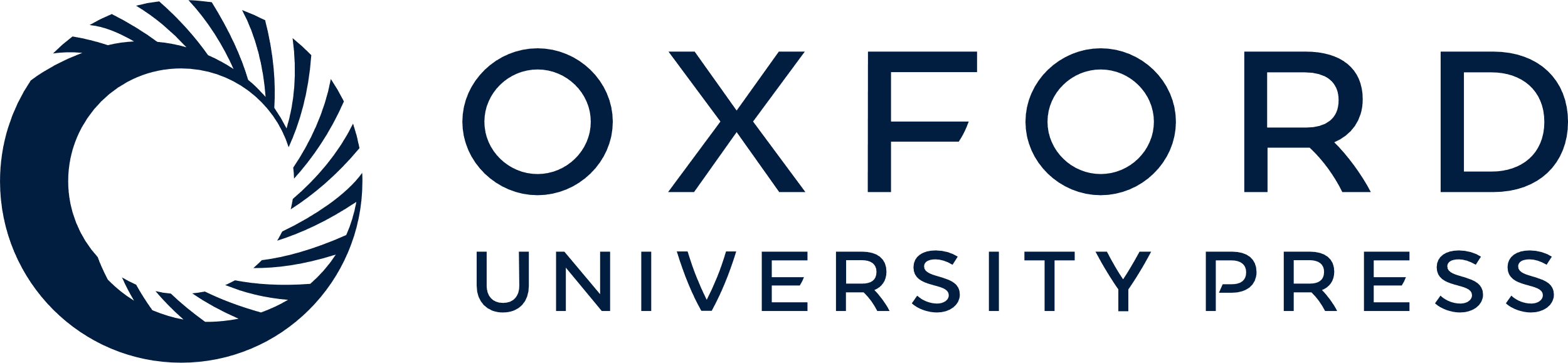 [Speaker Notes: Figure 4. Axonal arbors of star pyramidal cells and their topographical relation to barrels and layers. (A) Asymmetric star pyramidal neuron which distributes virtually all dendritic and axonal branches toward its ‘home’ barrel column. (B) Symmetric neuron possessing a single direct ‘transbarrel’ collateral. Note that the horizontal infragranular collateral was truncated to save space. It continued for one and a half further barrels. (C) Symmetric neuron showing numerous ‘transbarrel’ collaterals. Medial is to the left, lateral to the right. The barrels, as seen with cytochrome oxidase-staining, are shaded gray. Roman numerals mark cortical layers. Upper and lower black line delineates pial surface or layer VI-white matter border, respectively.


Unless provided in the caption above, the following copyright applies to the content of this slide:]